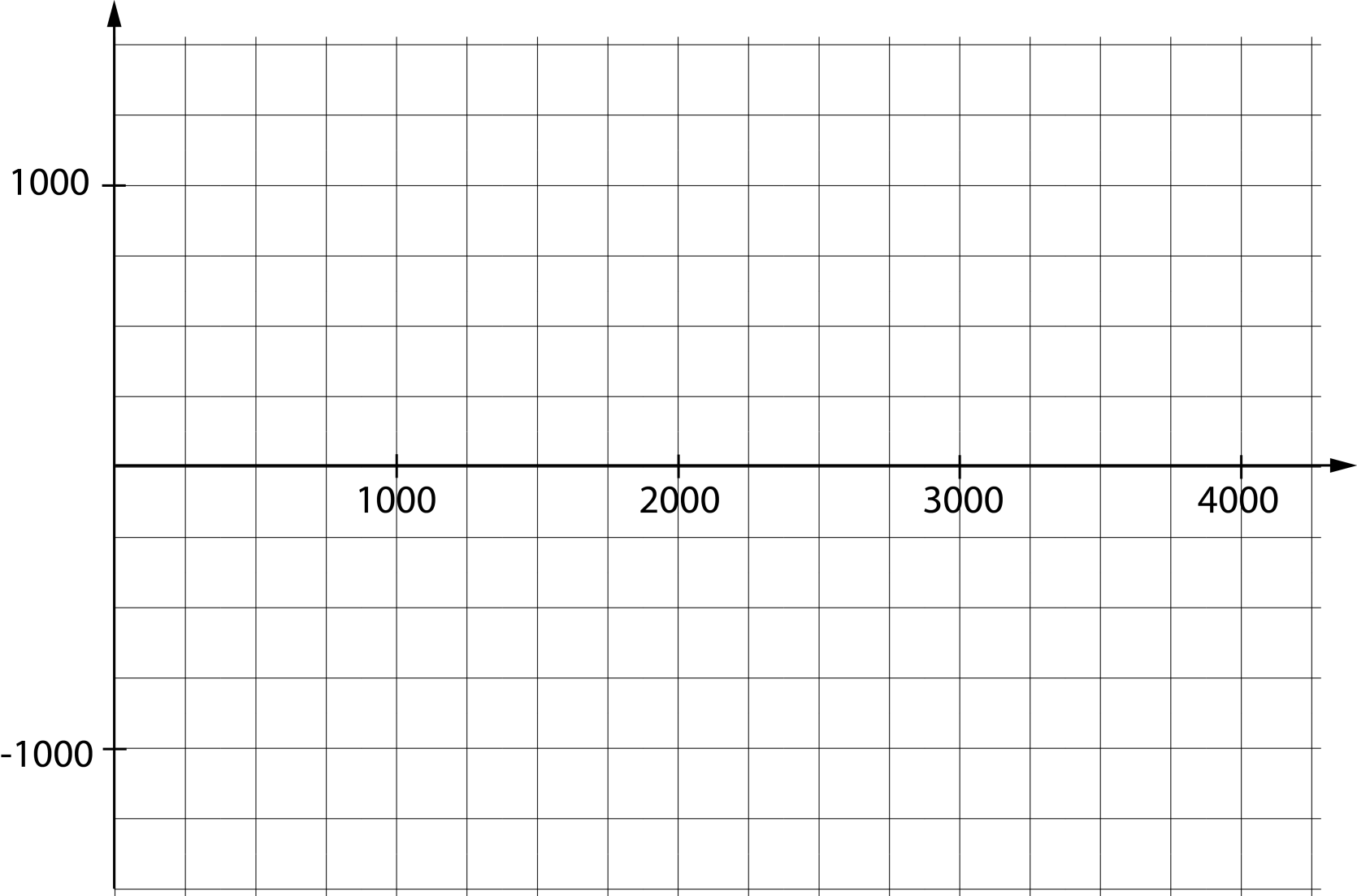 Zeichenfläche und Maßstab
P(Iy,Iyz) und P‘(Iz,-Iyz) eintragen
P und P‘ verbinden -> Kreismittelpunkt
4) Strecke MP ergibt Kreisradius
5) Schnittpunkte mit Abszisse ergibt I1 und I2
6) phi kann abgelesen werden
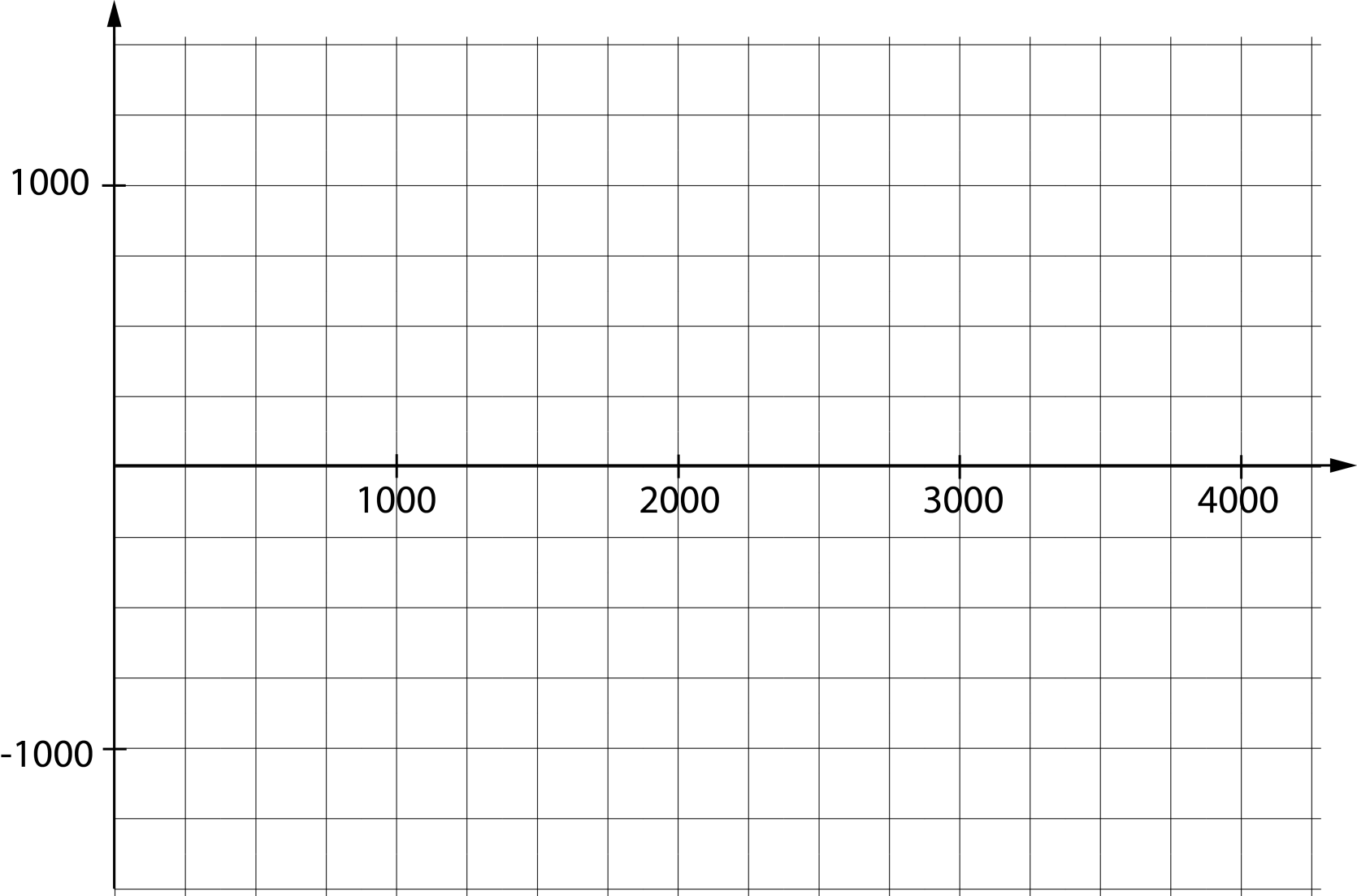 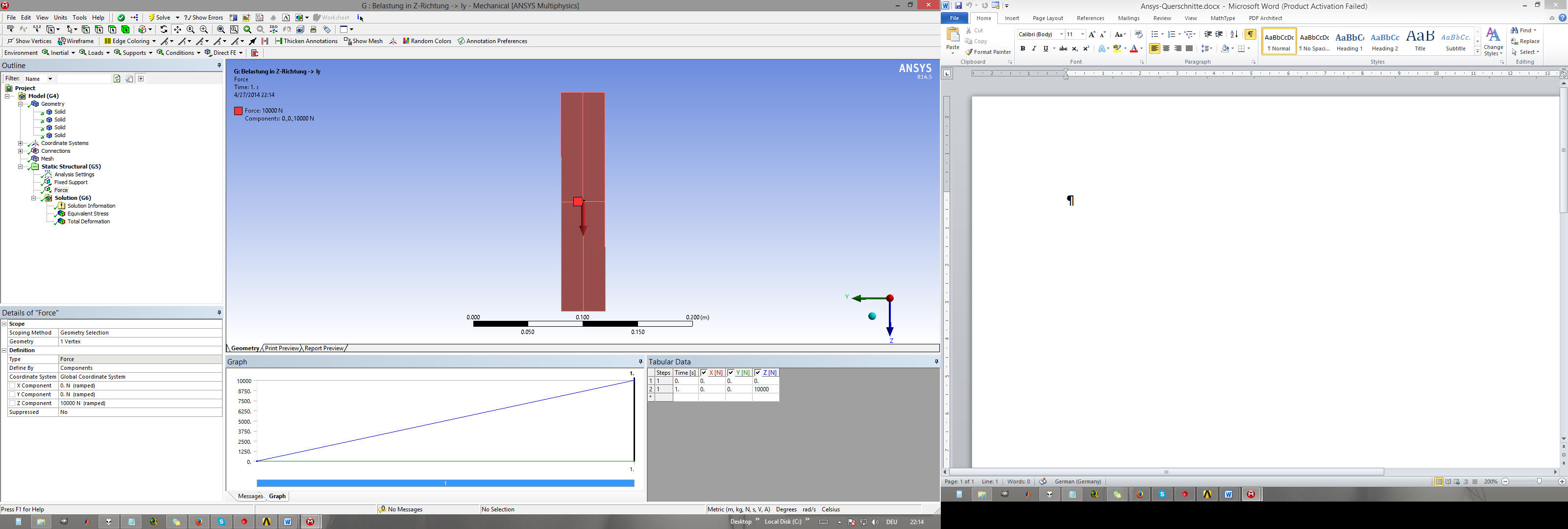 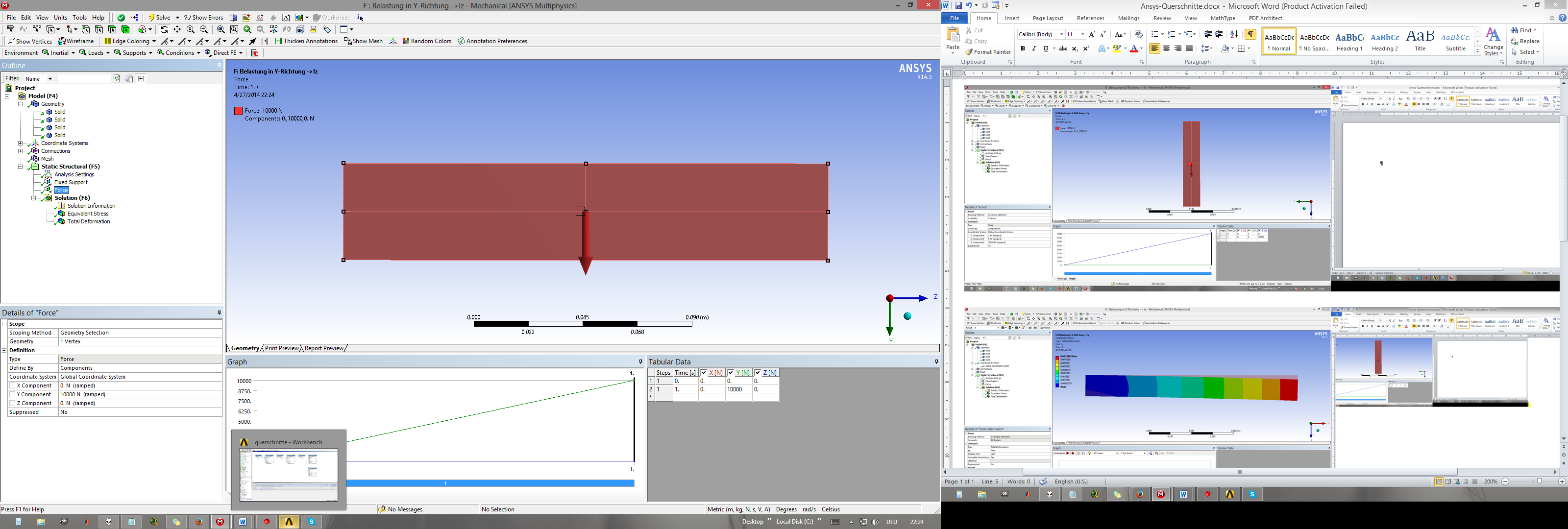 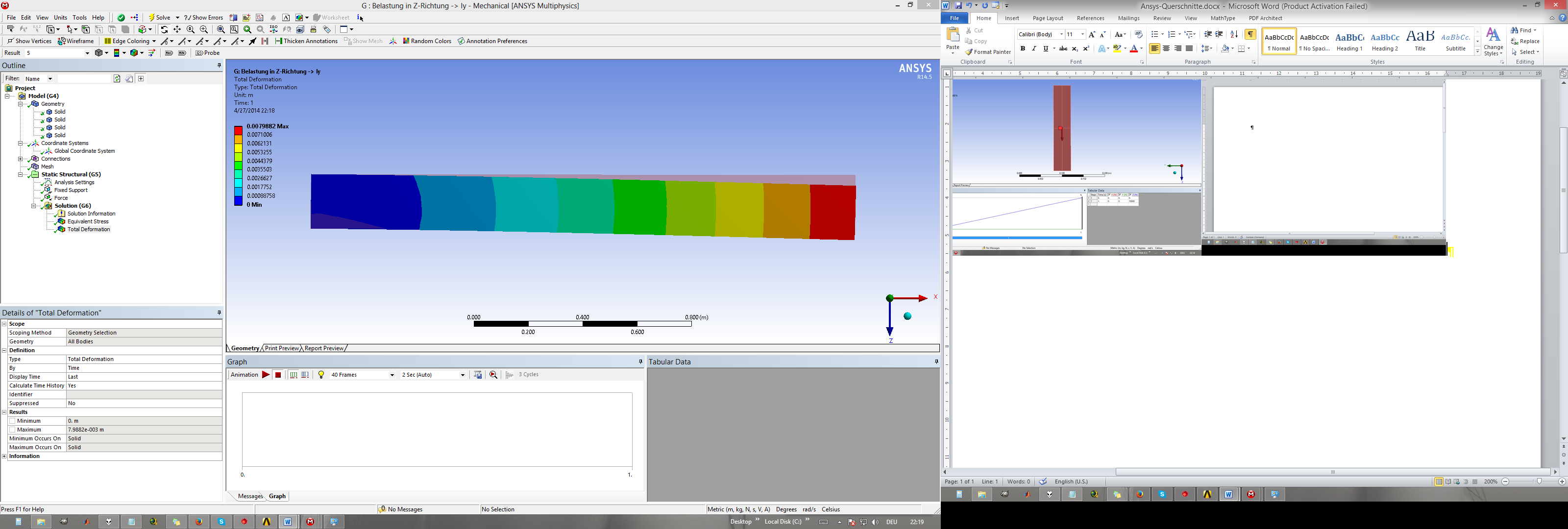 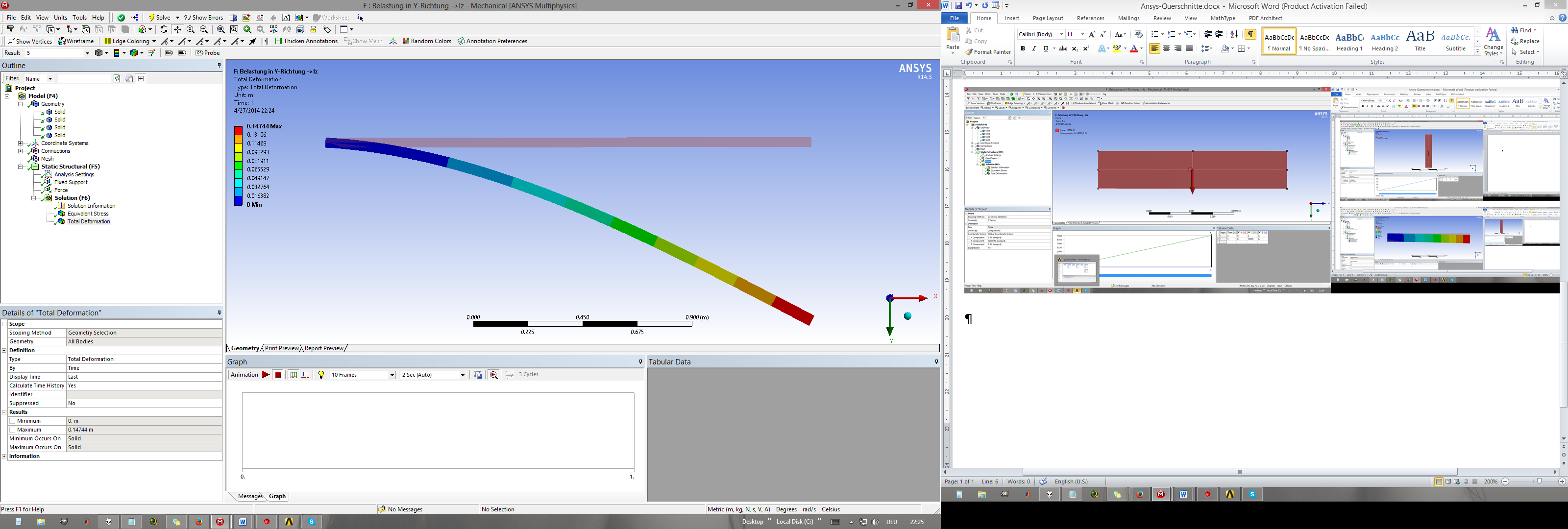 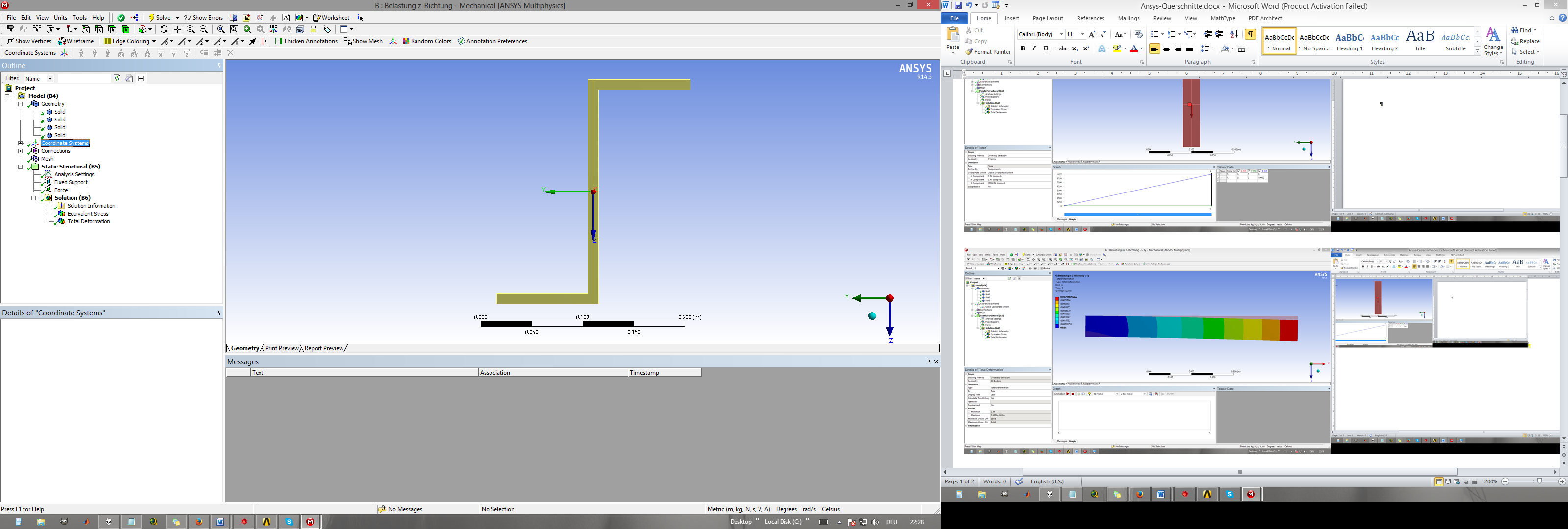 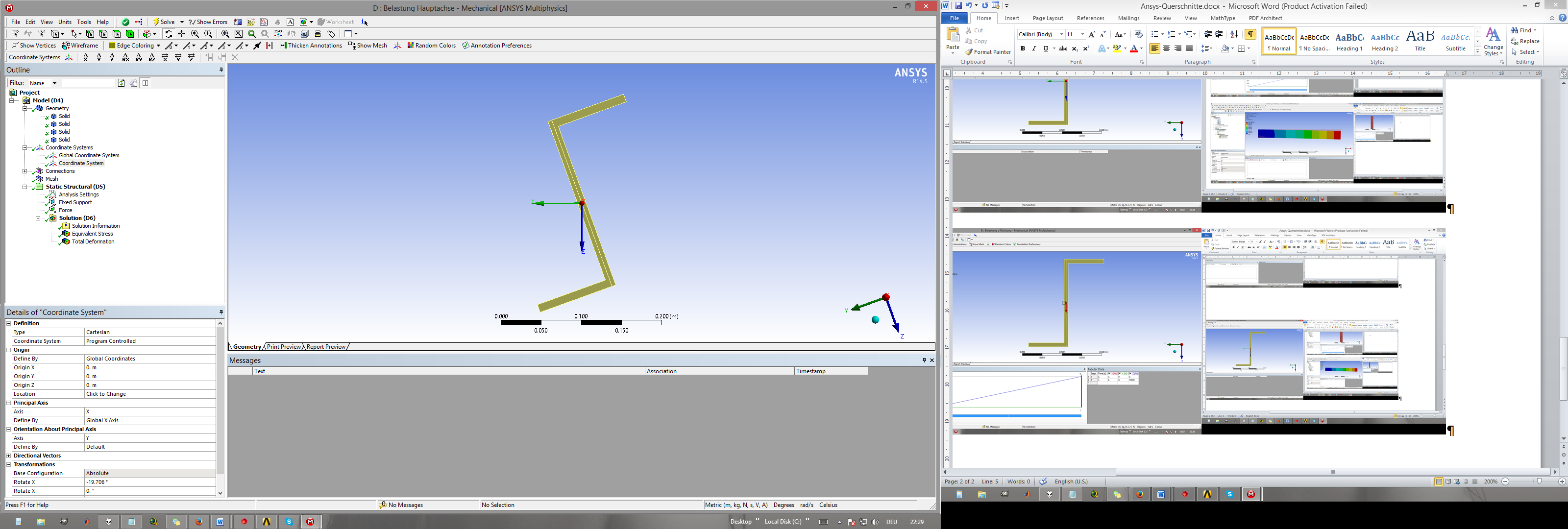 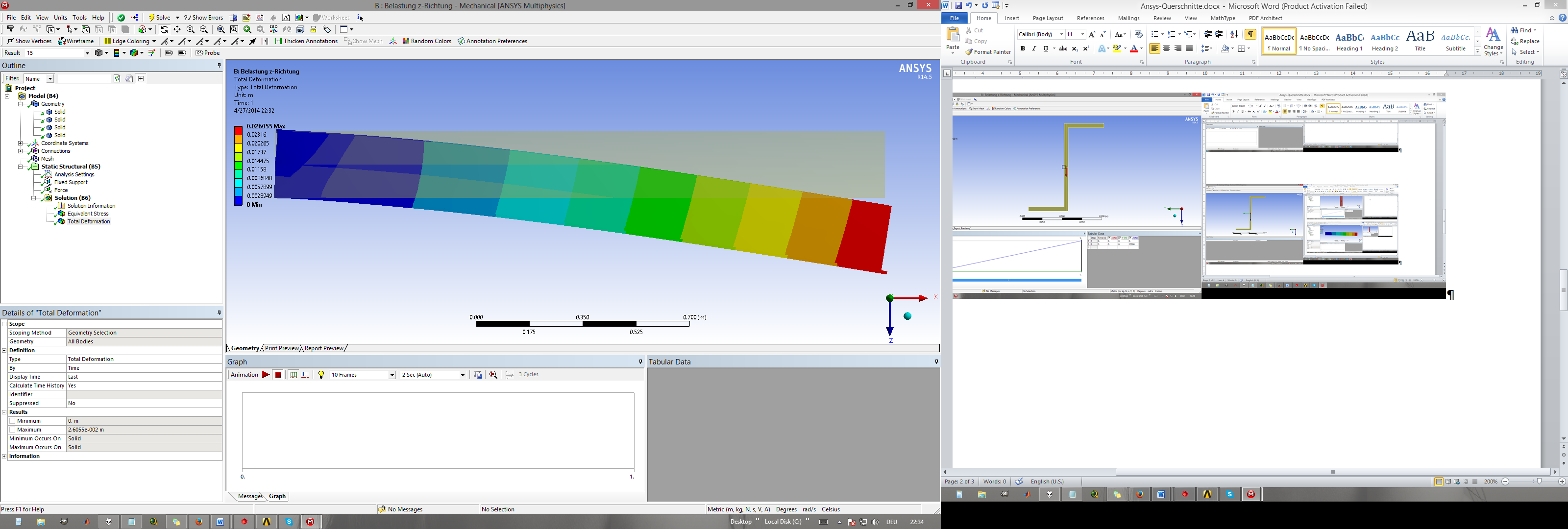 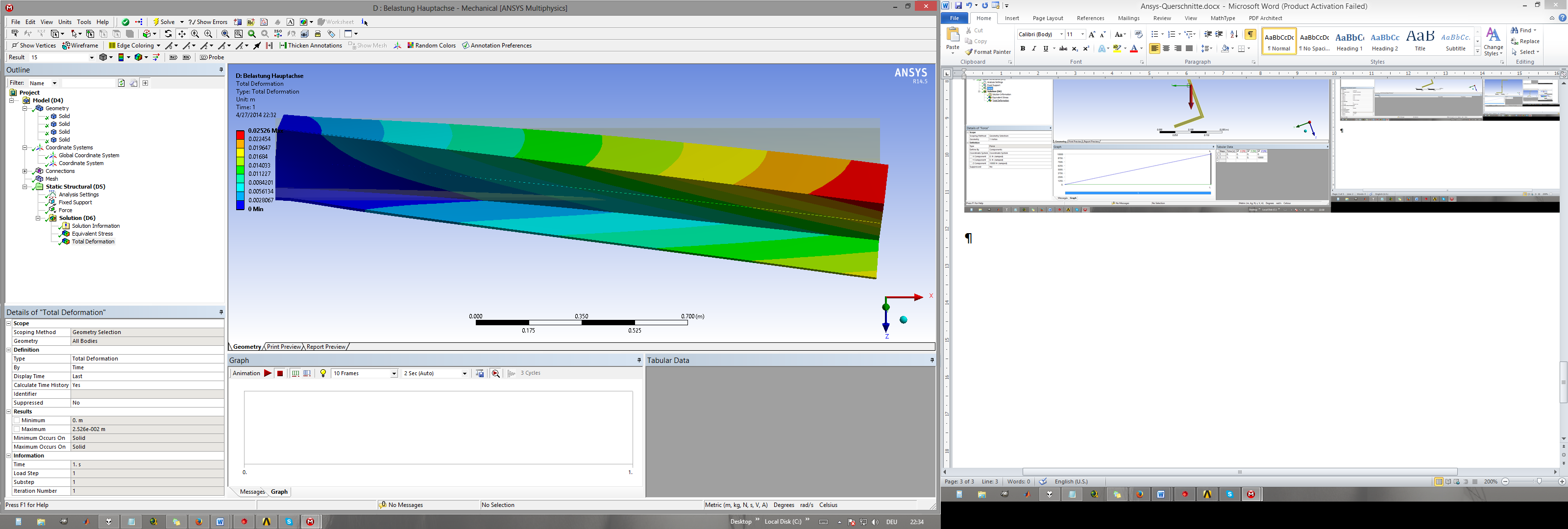